«El sentido del oído»
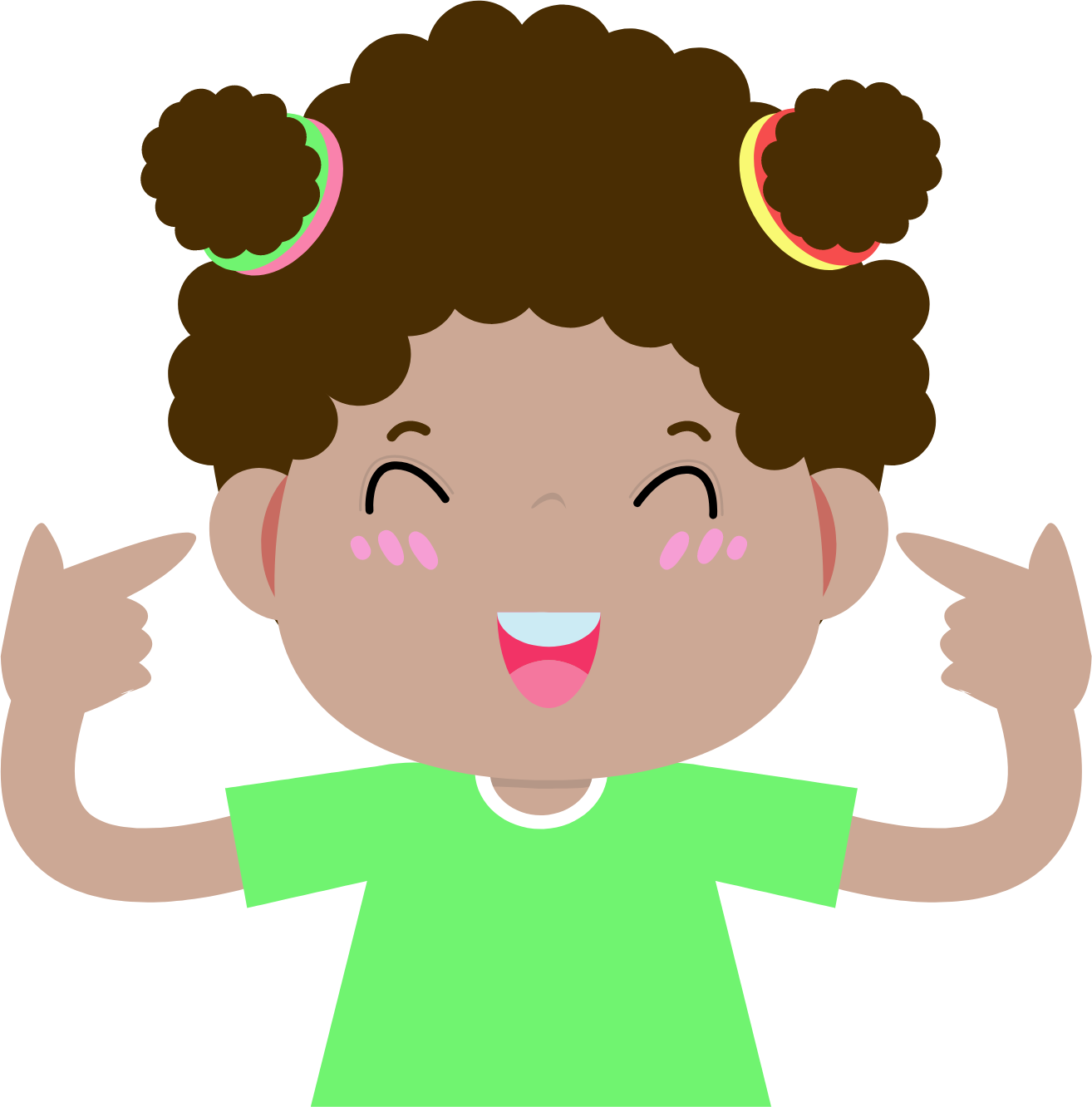 Designe by freepik/user11158201
Vamos a escuchar y a tratar de adivinar
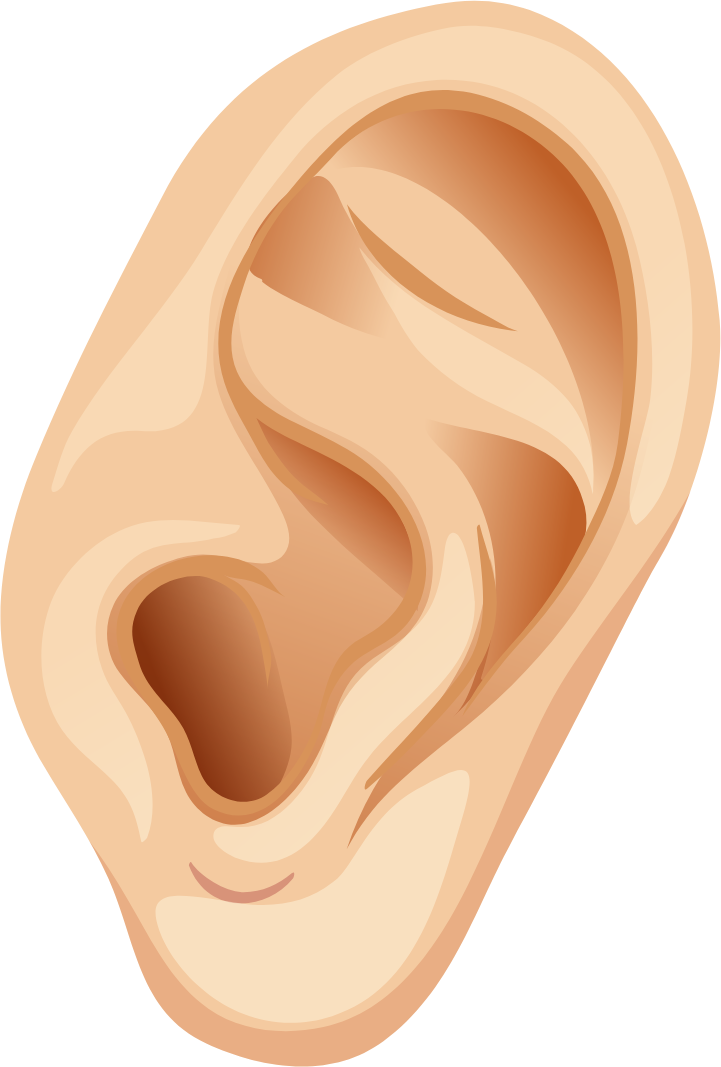 ¿tienes tus oídos 
listos para escuchar?
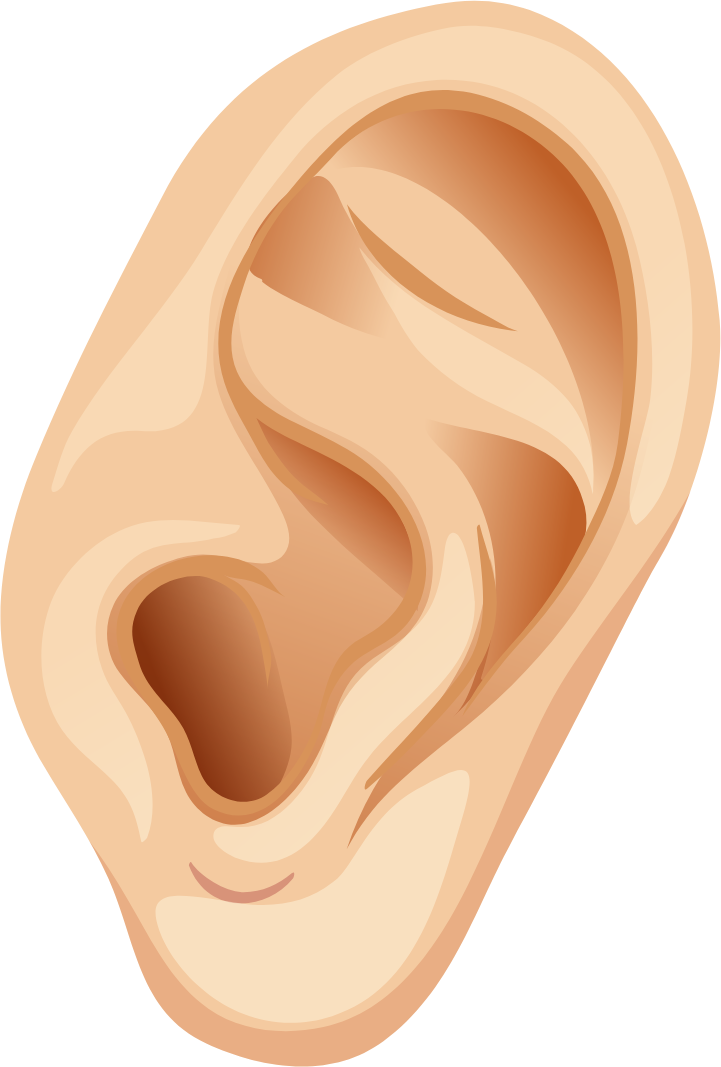 ¿Qué sonidos puedes escuchar?Haz clic y adivina de que sonido se trata
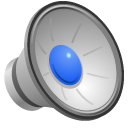 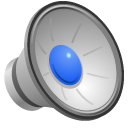 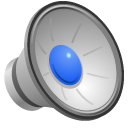 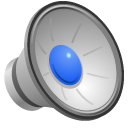 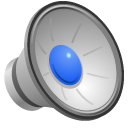 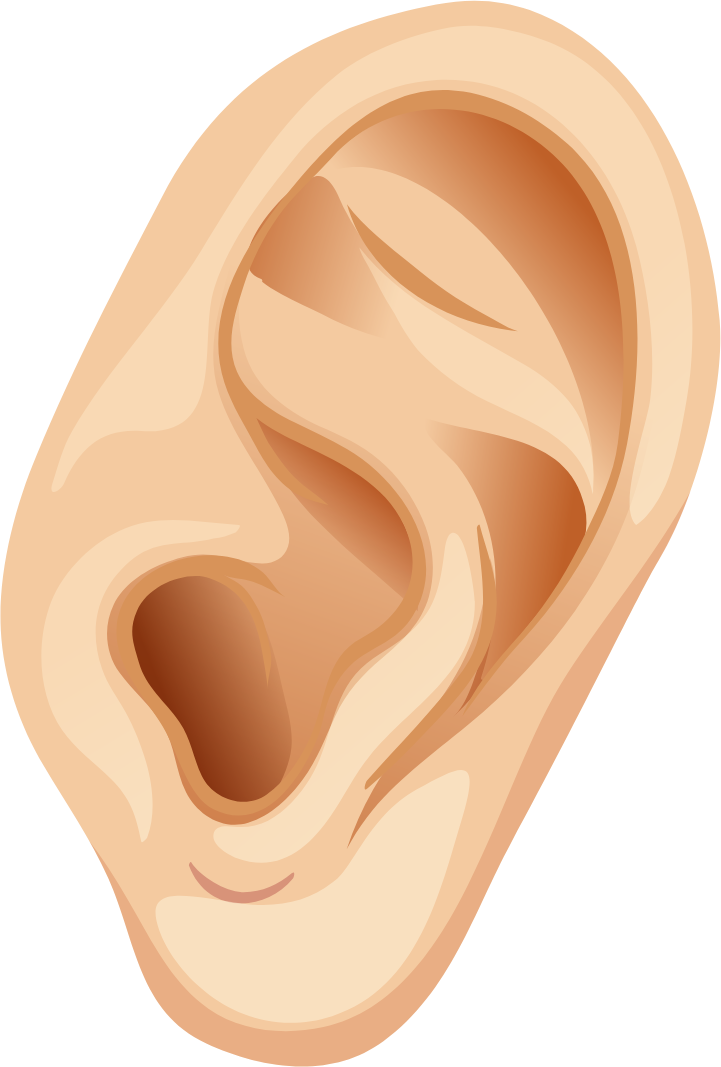 ¿Adivinaste todos los sonidos?
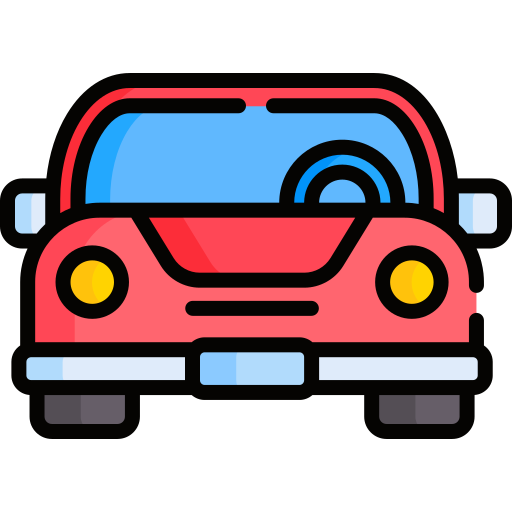 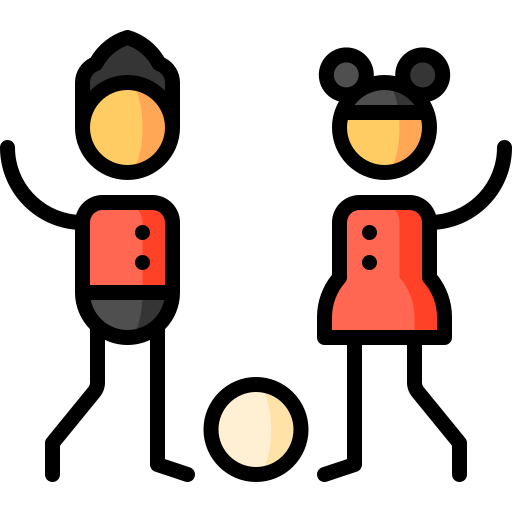 Designe by flaticon/motorway
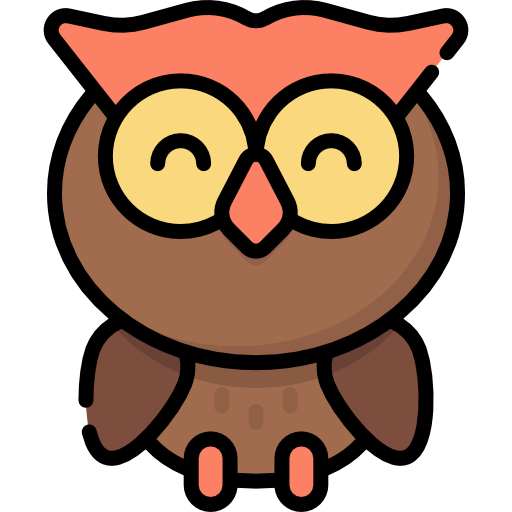 Designe by flaticon/ International Childrens Day
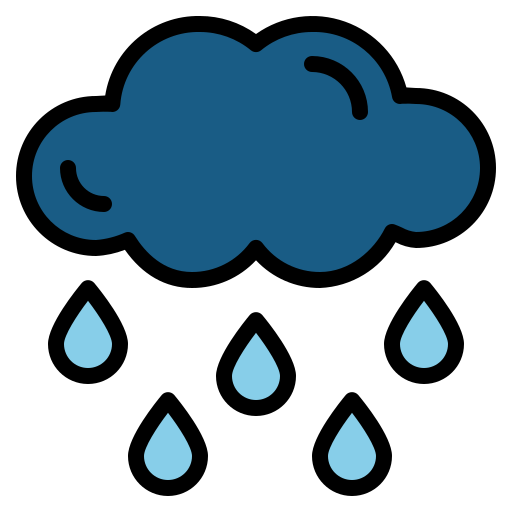 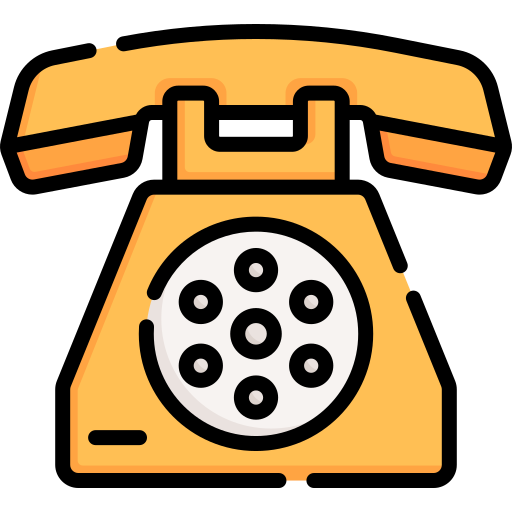 Desidne by flaticon/Autumn
Designe by flaticon/Rainy Season
Designe by flaticon/Retro wave
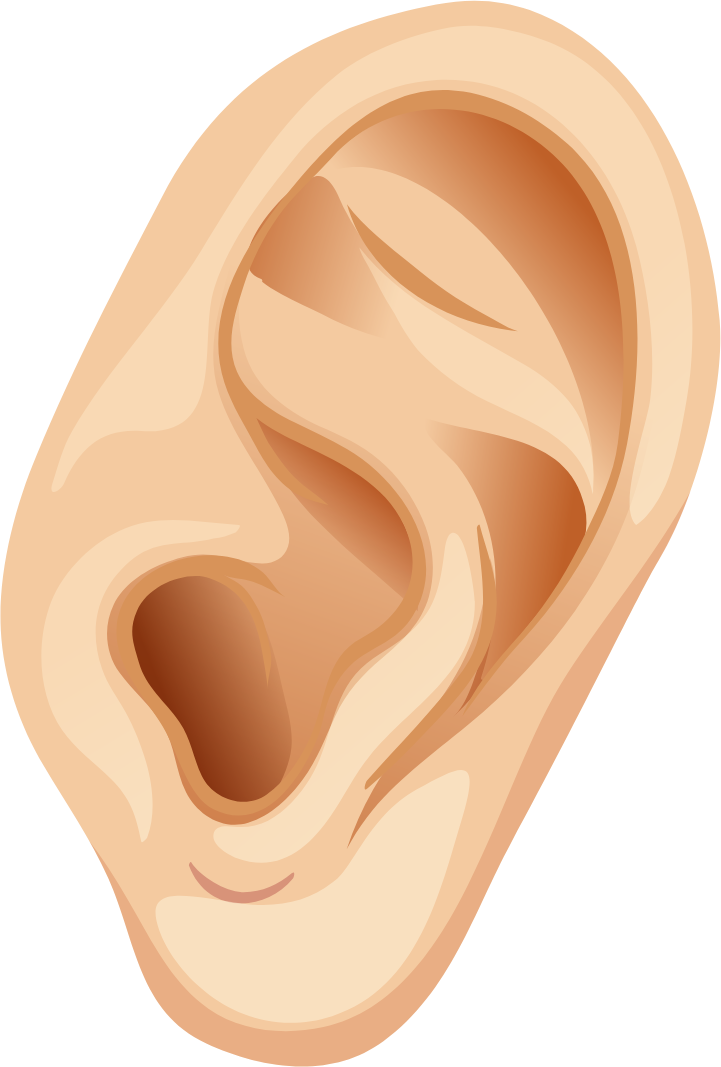 ¿Qué sonidos puedes escuchar?Haz clic y adivina de que sonido se trata
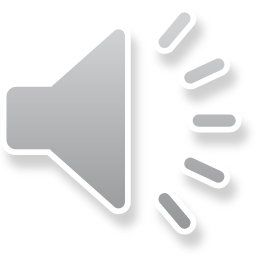 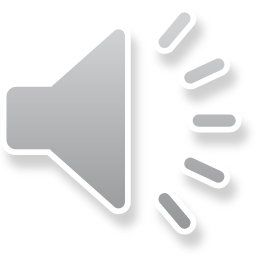 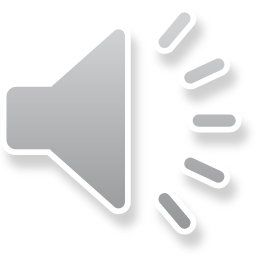 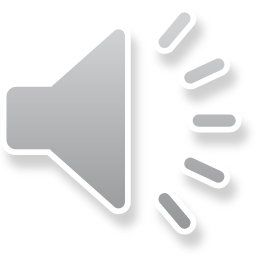 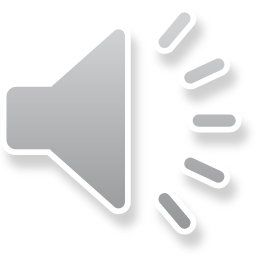 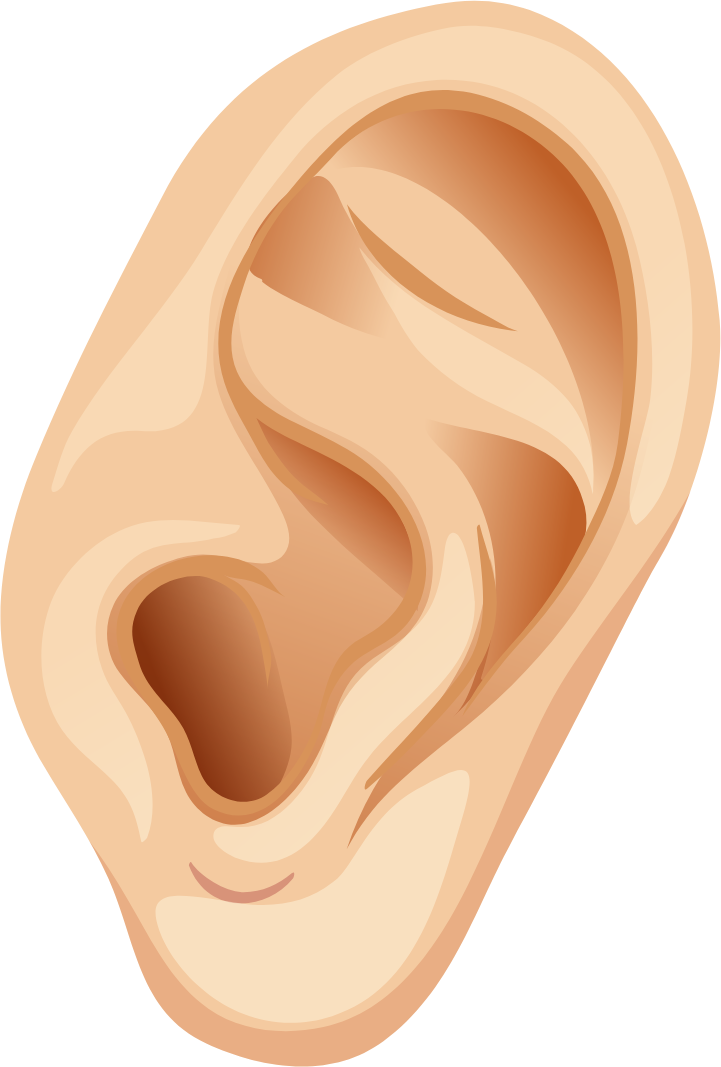 ¿Adivinaste todos los sonidos?
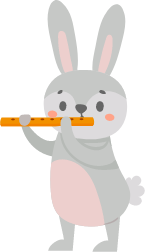 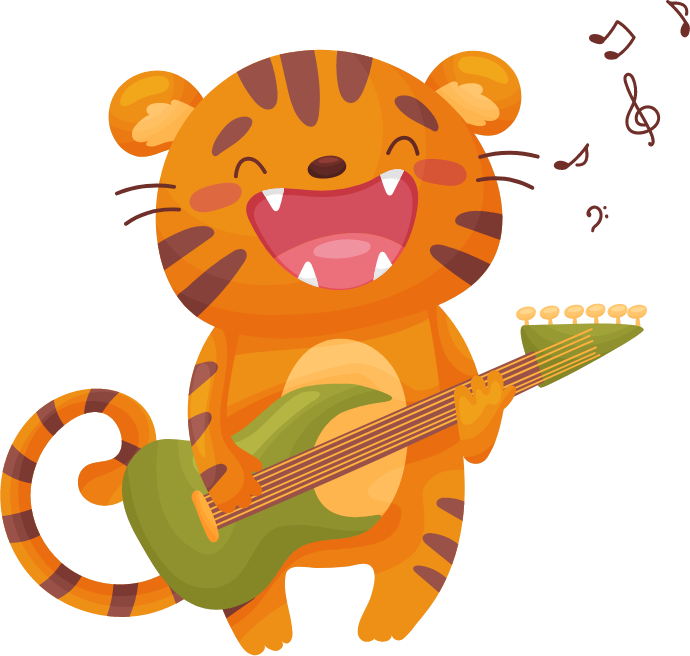 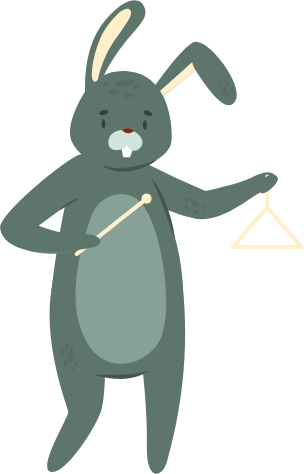 Designe by freepik/tartila
Designe by freepik/happypictures
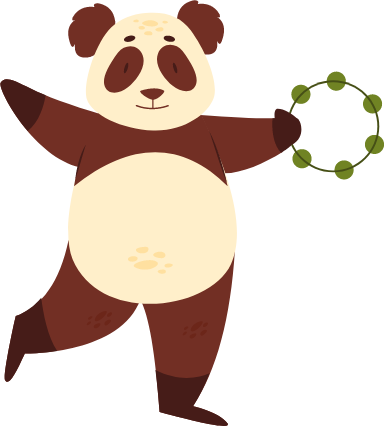 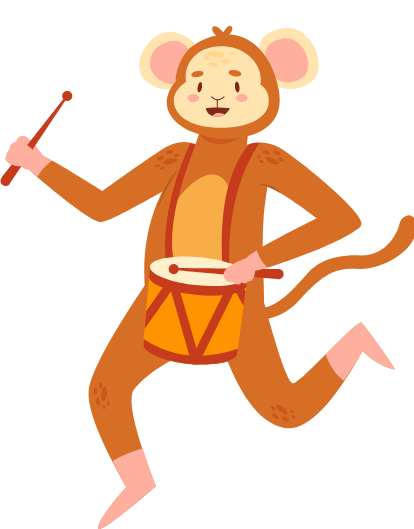 Desidne by freepik/topconcept
Designe by freepik/topconcept
Designe by freepik/topconcept
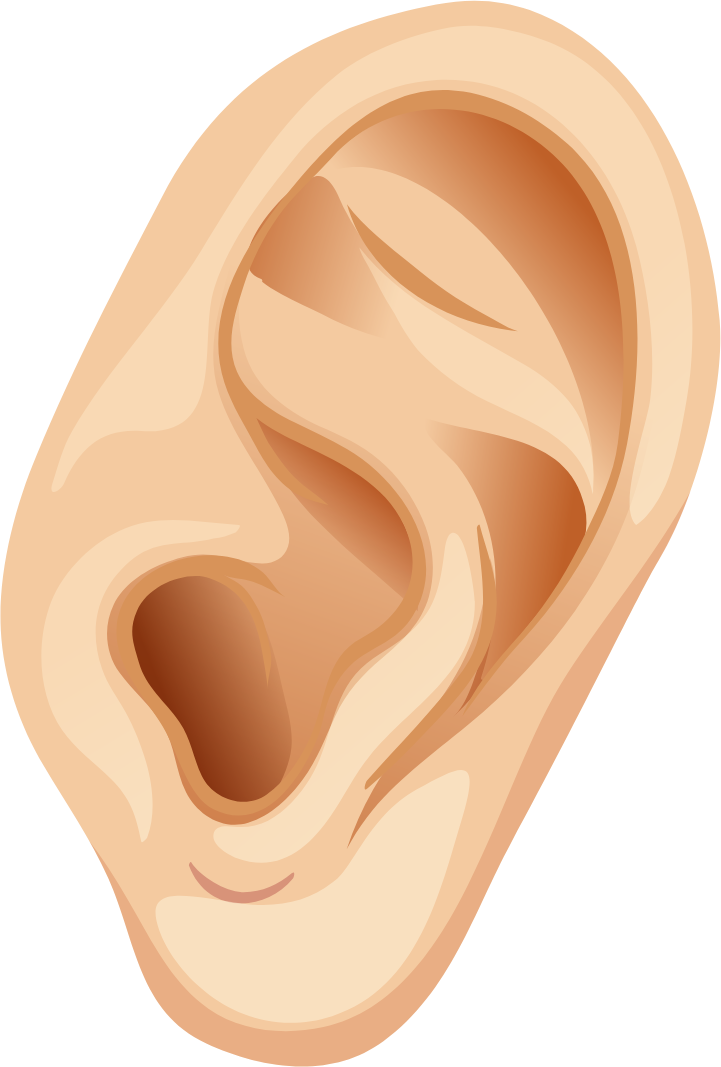 ¿Qué sonidos puedes escuchar?Haz clic y adivina de que sonido se trata
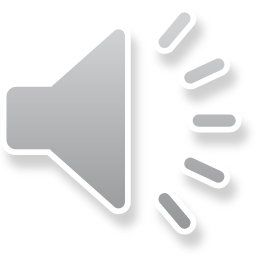 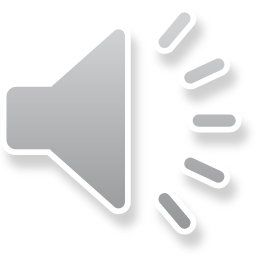 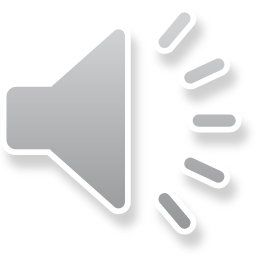 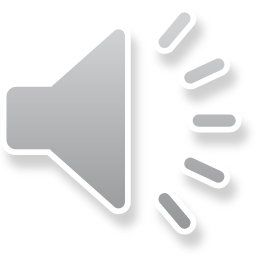 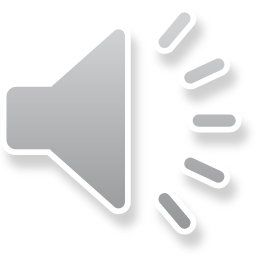 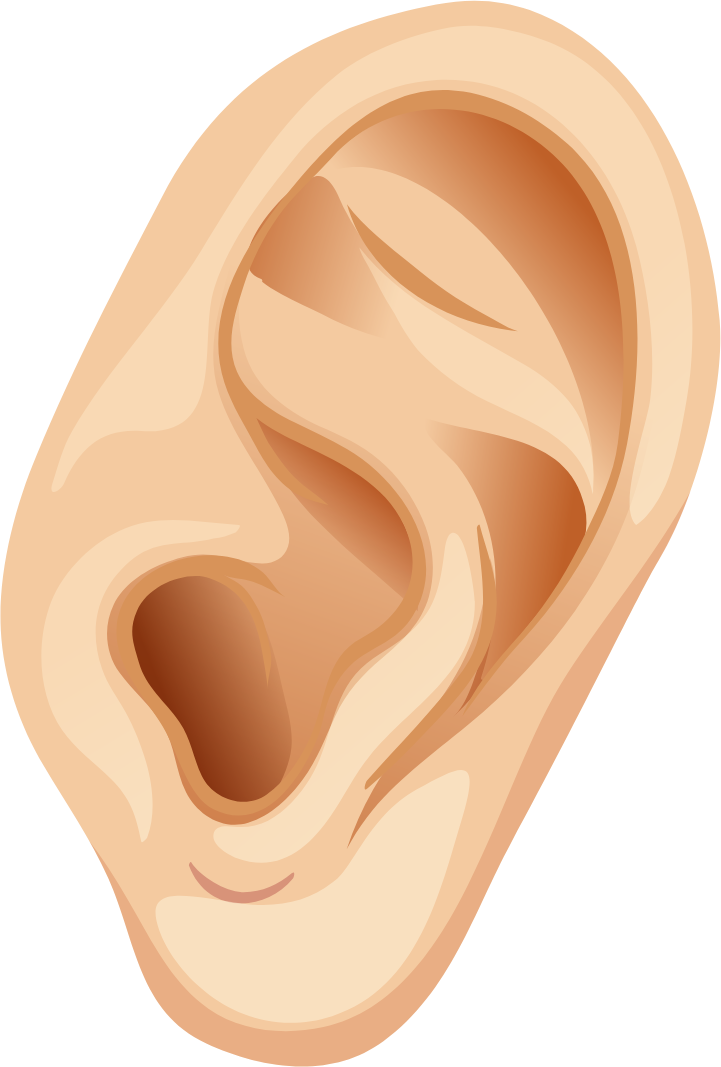 ¿Adivinaste todos los sonidos?
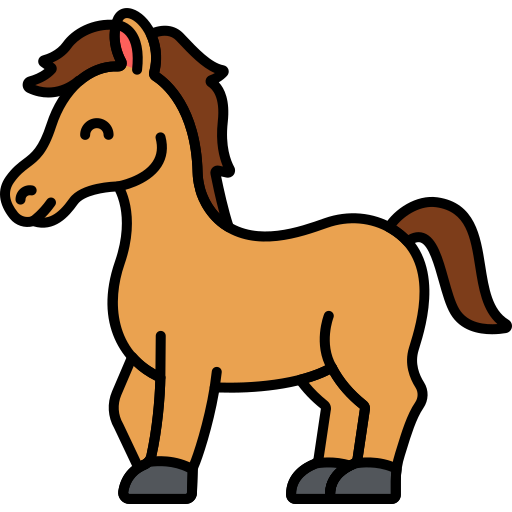 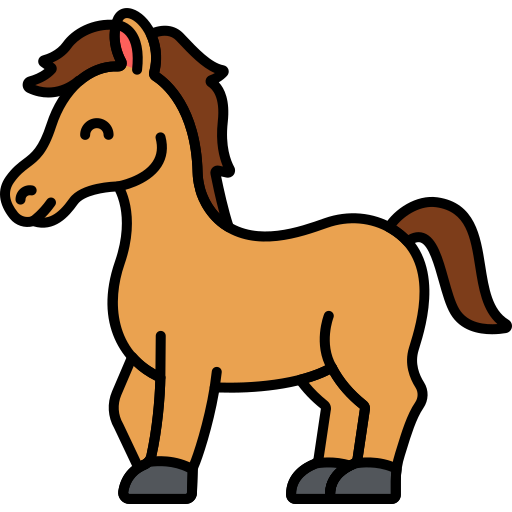 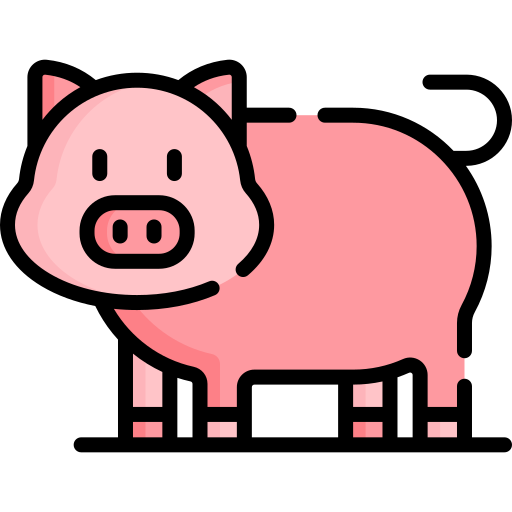 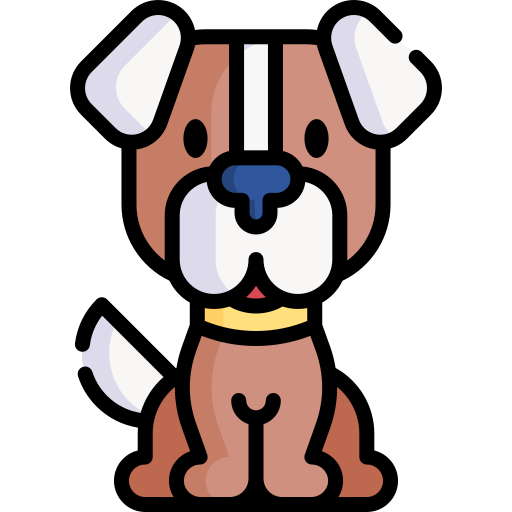 Designe by flaticon/agriculture
Designe by flaticon/animal
Designe by flaticon/animal
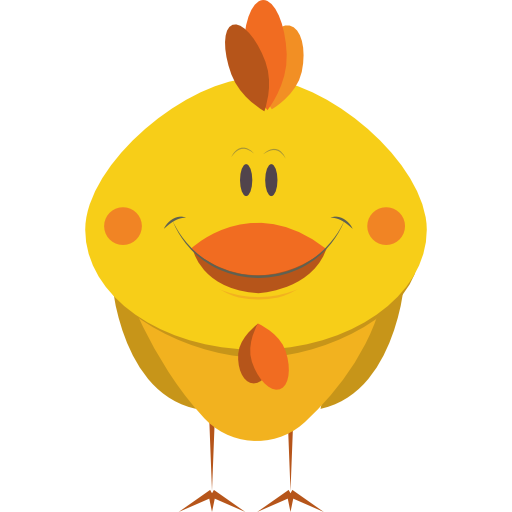 Desidne by flaticon/pet Grooming
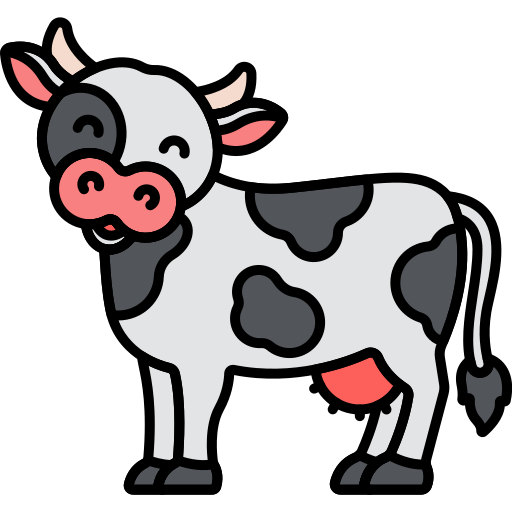 Designe by flaticon/animal
Designe by flaticon/farm Element Compilation
Genial
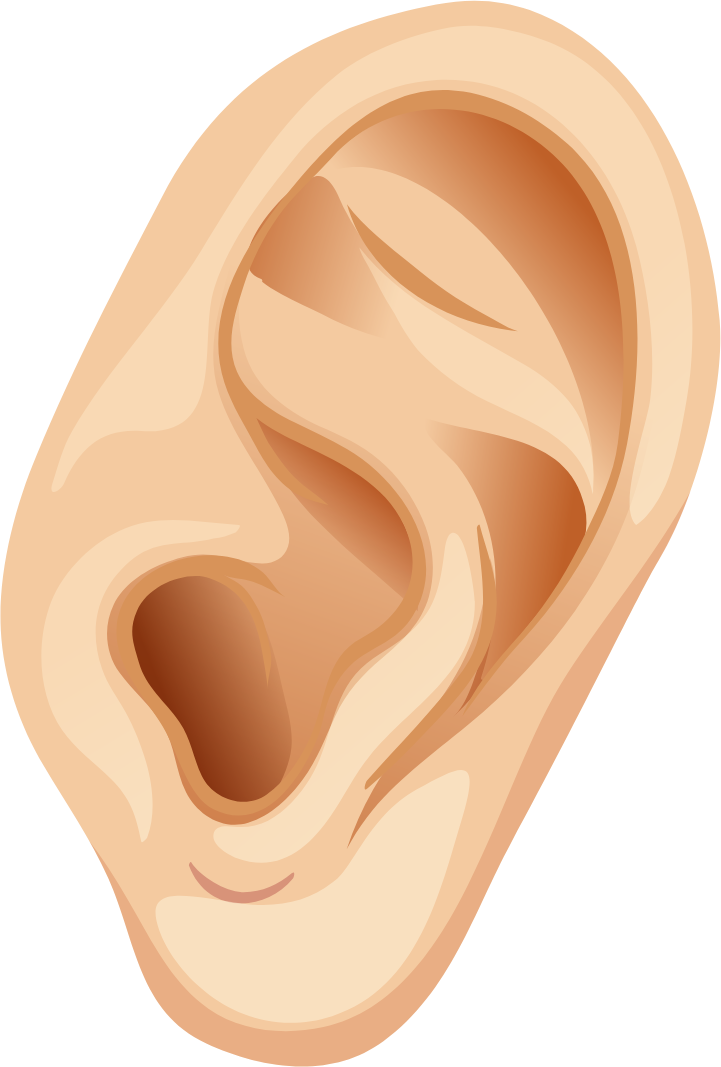